Mokyklos veiklos
 įsivertinimo modelis
Bendrojo ugdymo mokyklos veiklos kokybės įsivertinimo modelis ir rodiklių sistema sukurti vadovaujantis:
Lietuvos Respublikos švietimo įstatymu (2011)
Valstybės pažangos strategija "Lietuva 2030" (2011)
Valstybine švietimo 2013–2022 metų strategija (2013)
Geros mokyklos koncepcija (2013)
Pradinio, pagrindinio ir vidurinio ugdymo programų aprašo projektu (2014)
Formaliojo švietimo kokybės užtikrinimo sistemos koncepcija (2008)
Mokinių pasiekimų ir pažangos vertinimo samprata (2004)
Dėmesys mokiniui ir jo poreikiams;
Gebėjimas bendradarbiauti;
Informalus (savaiminis) mokymas,
kai mokomės vieni iš kitų.
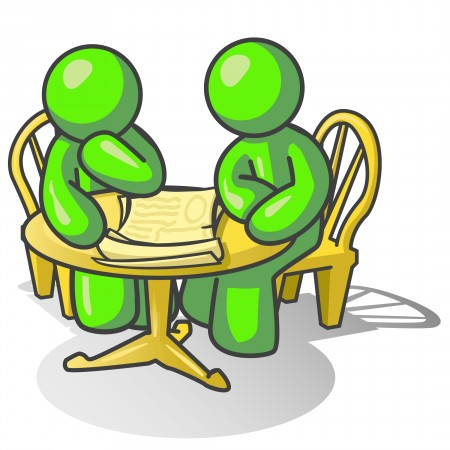 Kokios veiklos įsivertinimo galimybės?
Mokyklos veiklos įsivertinimo modelis (2014) yra viena iš galimybių įsivertinant veiklos kokybę.
Šį modelį sudaro keturios įsivertinimo sritys, susijusios priežastiniais ryšiais:
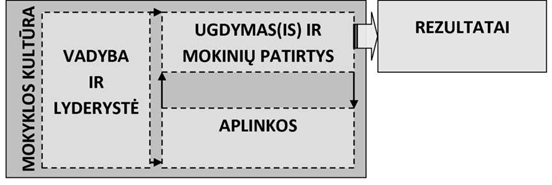 IQUES online
klausimynai
Įsivertinimo 
modelio sandara
Principai
Kaip sudaryta įsivertinimo rodiklių sistema?
Rodiklių sistema sudaryta iš sričių, kurios detalizuojamos temomis, o šios dar smulkiau skaidomos į rodiklius.
 Greta rodiklio pavadinimo pateikti raktiniai žodžiai, lakoniškai įvardinantys rodiklio turinį, esminį kokybės požymį ar jos vertinimo kriterijų.
Detaliajame rodiklio aprašyme nurodytas pageidaujamas, idealus mokyklos veiklos būvis, atitinkantis aukščiausią - ketvirtą - kokybės lygį.
BENDROJO UGDYMO MOKYKLŲ ĮSIVERTINIMO RODIKLIŲMODELIS (2014)
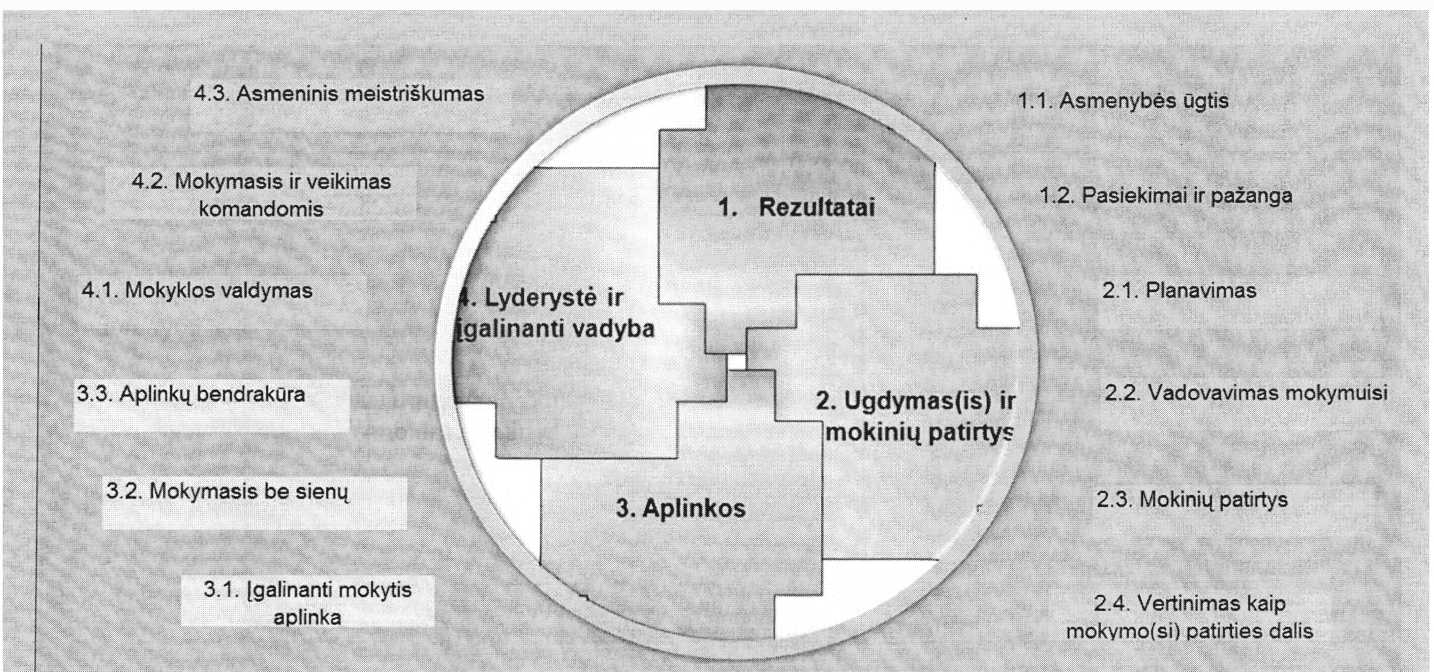 MOKYKLOS KULTŪRA
Rodiklių sistemoje neišskirta mokyklos kultūra.
Mokyklos kultūrą sudaro vertybių sistema, kuria vadovaujasi organizacija, kitaip sakant, kultūra yra viskas kuo gyvena mokykla.
Gera mokykla – prasmės, atradimų ir mokymosi sėkmės siekianti, bendruomenės susitarimais savo veiklą grindžianti mokykla
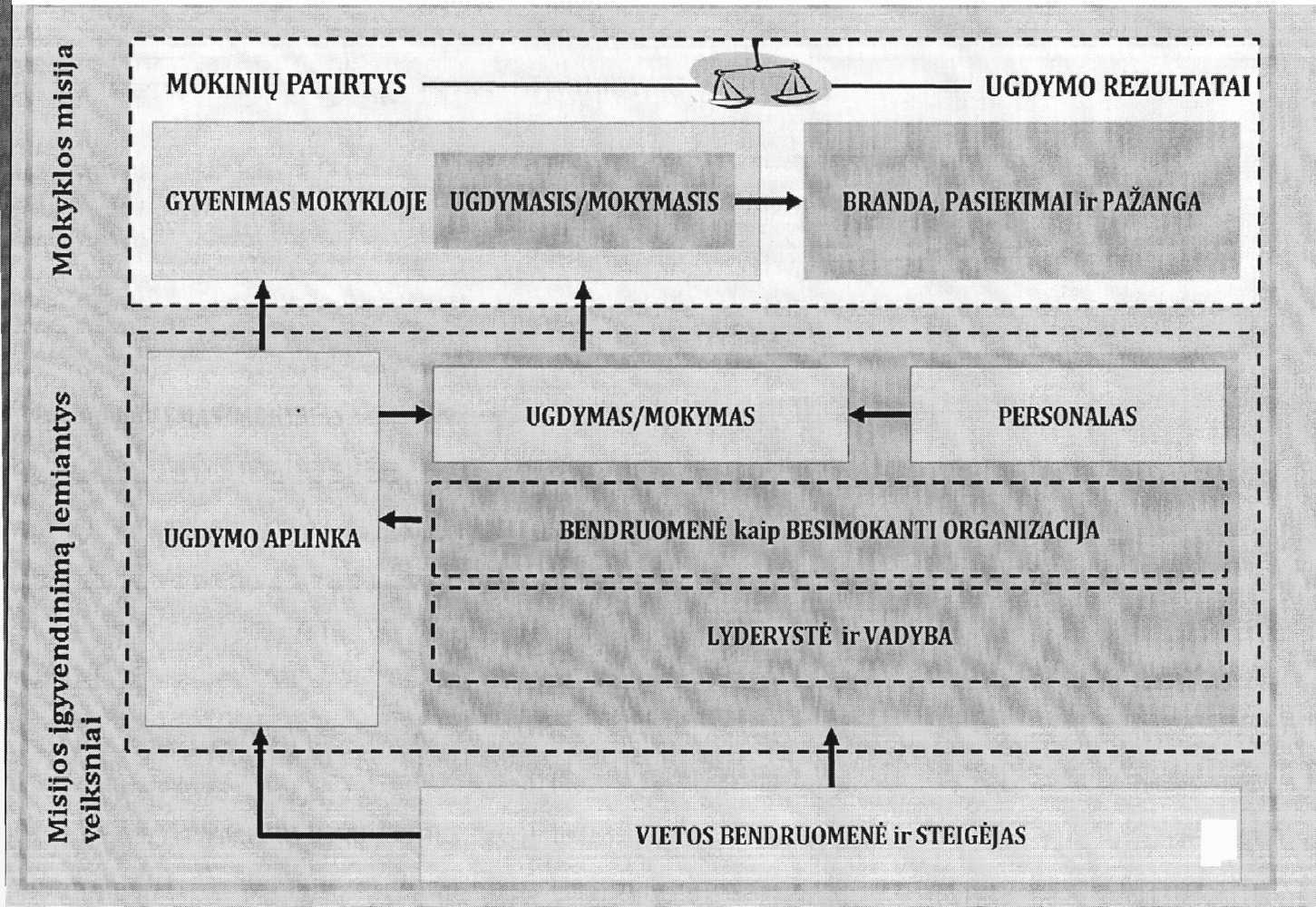 Mokyklos veiklos kokybės rodiklių aprašas teikia platų sisteminį požiūrį į tai, kas svarbu šiuolaikinės mokyklos, siekiančios gerai dirbti, veikloje. 
Tai tarsi modelis, padedantis mokyklos bendruomenei pažvelgti pačiai į save.
Įsivertinant ar reflektuojant savo veiklą rodiklių sistema gali būti naudojama keliais būdais:
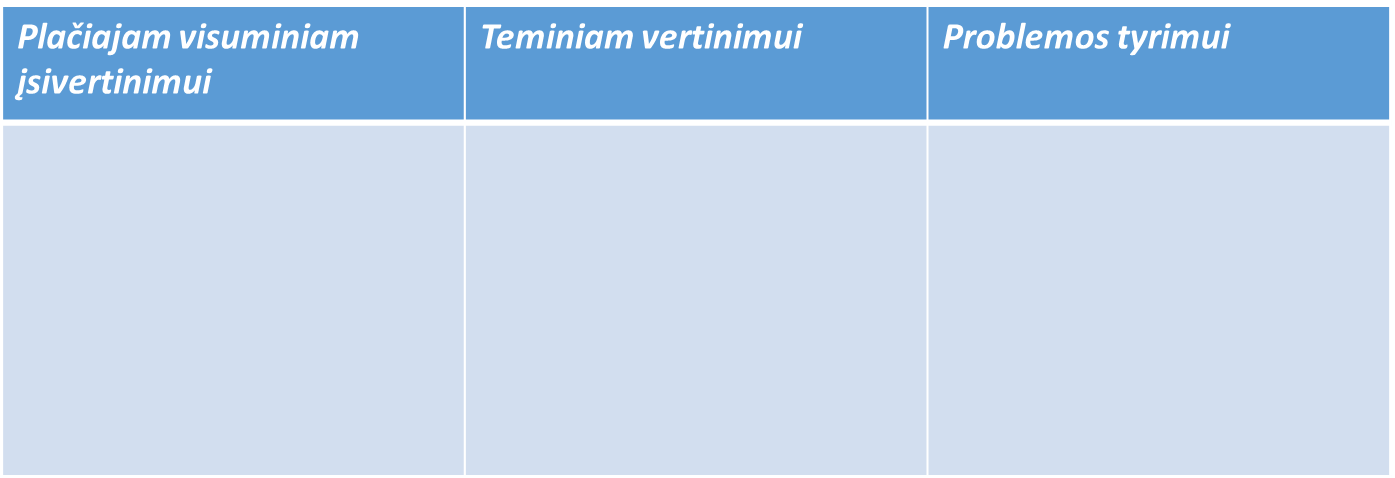 Mokyklos personalas vertina visas sritis, temas ir rodiklius. Naudojama jau įprasta 4 lygių skalė. Toks vertinimas padeda nustatyti, kaip toli / arti, bendruomenės nuomone, ji yra nuo idealo.
Šiuo atveju pasirenkama siauresnė sritis ar tema ir atidžiau patyrinėjamas jos kokybės lygis. Tam nebeužtenka bendruomenės narių išankstinės nuomonės - reikia konkrečių ir patikimų būklės įrodymų bei įrankių jiems gauti. Naudojami jau parengti įrankiai, pvz., IQES klausimynai bei kt., arba sukuriami  pačių.
Problemos tyrimas visada pradedamas nepasitenkinimu esama padėtimi(neatitikimo tarp esamybės ir idealo jausmu). Tam reikia turėti bent šiek tiek įrodymų ir išankstinių nuostatų - interpretacijų bei vertinimų - net jei šie nėra labai pagrįsti.
Platusis įsivertinimas - individualus vertinimas, kurio rezultatai vėliau sumuojami. Aptarus bendruomenės diskusijose, jie gali tapti atspirties tašku detalesniam padėties tyrimui ar sprendimams.
Kokia įsivertinimo
paskirtis?
Veiklos kokybės įsivertinimo paskirtis:
Atrasti mokinių ugdymo ir ugdymosi sėkmes;
Nustatyti tobulintinas sritis;
Priimti bendrus sprendimus dėl būtinų veiksmų;
Siekti bendrai sutartos mokinių mokymo(si) kokybės
Kokie turėtų būti mokyklos įsivertinimo principai?
Mokyklos įsivertinimo PRINCIPAI
Grįžtamasis ryšys
ir refleksyvumas
Lyderystė
Kaip organizuojamas mūsų gimnazijos veiklos kokybės įsivertinimas?
Efektyvus gimnazijos veiklos kokybės įsivertinimas įtraukia gimnazijos direktorių, pavaduotoją, mokytojus veikti kartu, tariantis su mokiniais, jų tėvais (globėjais) dėl mokinių pasiekimų gerinimo, kuriant pasitikėjimo ir pagarbos vieniems kitais atmosferą.
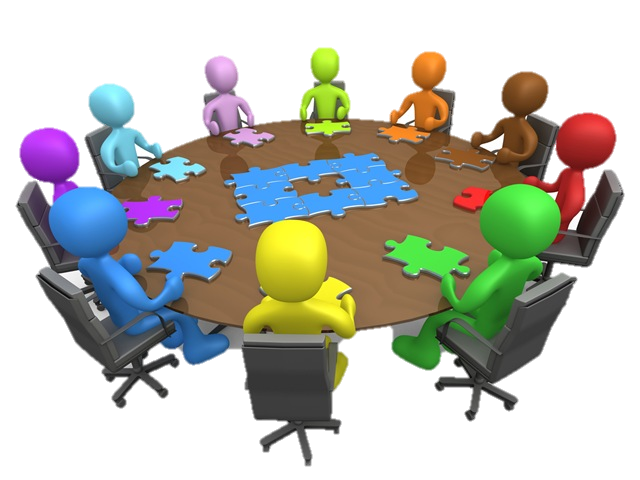 Gimnazijos veiklos kokybės įsivertinimas inicijuojamas gimnazijos direktoriaus. 

Atsakomybę už įsivertinimo procesą prisiima bendruomenė.
Gimnazijos veiklos kokybės įsivertinimą organizuoja ir koordinuoja direktoriaus patvirtinta įsivertinimo grupė.
Jos  paskirtis - suplanuoti ir įgyvendinti gimnazijos veiklos kokybės įsivertinimą kaip bendrą veiklą tobulinantį procesą, kuriame visi dalyvaujantys kryptingai skatinami ne tik pateikti ar rinkti duomenis, bet nuolat mąstyti apie gimnazijos veiklos tobulinimo procesus bei prisiimti atsakomybę už sprendimų įgyvendinimą.
Gimnazijos veiklos kokybės įsivertinimas vykdomas kaip refleksyvus procesas, kuriame gimnazijos vadovai, mokytojai dalyvauja vadovaujami Įsivertinimo grupės ar komandos. 

Šis procesas kartu yra ir įrodymais grindžiamas vertinimo tyrimas, kurio metu analizuojamas gimnazijos keliamų tikslų ir pasiektų rezultatų santykis, vadovaujantis gimnazijoje bendrai sutartais veiklos kokybės kriterijais, kurie nusistatomi atsižvelgiant į gimnazijos veiklos specifiką, jos kultūrą.
Sprendimai dėl pasiektos veiklos kokybės yra priimami bendru sutarimu, remiantis iš patikimų duomenų šaltinių surinkta informacija. Jie pirmiausiai yra tinkamas pagrindas priimti sprendimams dėl mokinių mokymosi pasiekimų gerinimo.
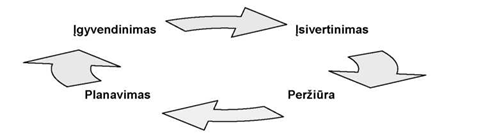 Įsivertinimas be tobulinimo neįsivaizduojamas, kaip ir tobulinimas be įsivertinimo.
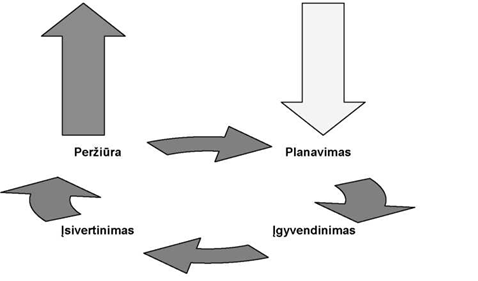 Gerinant gimnazijos veiklos kokybę, jie neatsiejamai susiję. Gimnazija gali pasirinkti tobulinimo ciklą, o paskui įsivertinti taikytų priemonių naudingumą, ir atvirkščiai, pradėti nuo įsivertinimo, iš kurio seks tobulinimo veiksmai.
Įsivertinimo eiga
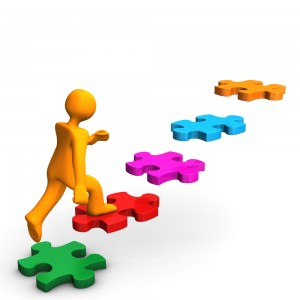 Ko siekiame ir kokiame lygyje esame!
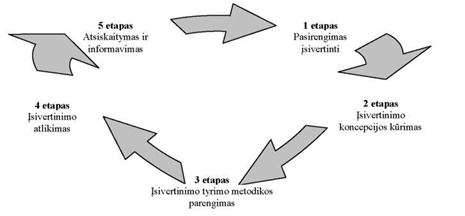 1 etapas. Pasirengimas įsivertinti
Įsivertinimo sričių, temų, rodiklių numatymas.
Problemų krepšelio formavimas (platusis įsivertinimas)
Pasirengiama kryptingai diskusijai ir ji organizuojama;
Jos metu bendruomenė susitaria dėl įsivertinimo       problemos (srities /temos/ rodiklio/ pasirinkimo). Suformuluojamas probleminio vertinimo tyrimo klausimas, kuriam pritaria gimnazijos vadovai ir mokytojai.
2 etapas. Įsivertinimo koncepcijos kūrimas.
Gimnazijos vadovai ir mokytojai susitaria dėl įsipareigojimo ir dalyvavimo gimnazijos veiklos kokybės vertinimo procesuose. Diskutuojant nusprendžiama dėl vertinimui pasirinktos srities /temos/ rodiklio kokybės požymių ir kriterijų aprašymo (iliustracijos) turinio, dermės su gimnazijos veiklos specifika, vertybėmis, kultūra. 
Susitariama dėl įsivertinimo eigos: numatomi konkretūs darbai, jų atlikimo datos bei atsakingi asmenys.
3 etapas. Parengti Įsivertinimo 
tyrimo instrumentas (-ai).
Suprojektuojamas tyrimo instrumentas.
Įsivertinimo tyrimo dalyviai instruktuojami ir motyvuojami gimnazijos veiklos kokybės gerinimui.
4 etapas Įsivertinimo atlikimas
Organizuojamos gimnazijos bendruomenės narių apklausos (IQES online Lietuva), stebimos gimnazijoje vykstančios veiklos, renkami duomenys ir informacija iš viešai prieinamų duomenų šaltinių. Vyksta diskusijos grupėse, reflektuojama įsivertinama veikla. Formuluojamos išvados.
Surinkti patikimi duomenys ir informacija, jie interpretuojami ir suformuluojamos galutinės išvados.
5 etapas Atsiskaitymas ir informavimas
Įsivertinimo grupė su gautais rezultatais susipažindina mokytojų tarybą. 
Gimnazijos vadovas supažindina gimnazijos bendruomenę. Įsivertinimo rekomendacijos ir įsipareigojimai naudojami tobulinti gimnazijos veiklą. 
Išoriniai gimnazijos partneriai ir suinteresuotieji asmenys glaustai informuojami apie svarbiausius rezultatus ir tolimesnius veiksmus.
Dabar mūsų gimnazija yra 2 etape.
Remiantis gimnazijoje atlikto plačiojo įsivertinimo rezultatais, geriausiai įvertinti šie rodikliai:

2. 1. 1. Ugdymo planai ir tvarkaraščiai; 
4.3.1. Kompetencija;
4.3.2. Nuolatinis profesinis tobulėjimas.

Silpniausios veiklos sritys yra šios:

 2.3.1. Mokymasis;
 3.2.1. Mokymasis ne mokykloje;
 3.2.2. Mokymasis virtualioje aplinkoje.
Šiuo atveju reikia susitarti dėl   pasirenkamos siauresnės srities  ir atidžiau patyrinėti jos kokybės lygį. 
Tam reikės konkrečių ir patikimų būklės įrodymų bei įrankių jiems gauti. 
Naudojami jau parengti įrankiai, pvz., IQES klausimynai.
IQES į ugdymą orientuoto kokybės gerinimo modelis. 
Į pirmą planą iškeliami ugdymas ir mokymasis.
Įsivertinimas  yra gimnazijos bendruomenės refleksija: problemų apmąstymas, įrodymų rinkimas (tyrimas) ir dialogas vertinant bei interpretuojant įrodymus.
Įsivertindama gimnazija:
pasitikrina ar geru keliu eina;
įžvelgia giluminius dalykus;
atranda naujas galimybes.
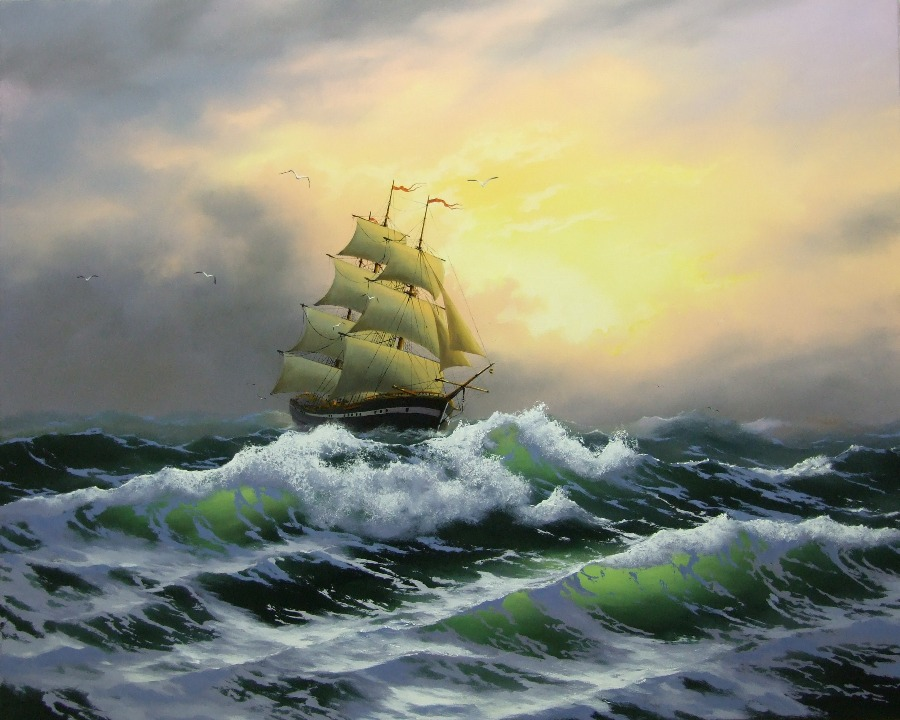 Ateitis turi daug pavadinimų:
silpnam – kažkas nepasiekiamo, 
bailiam – kažkas baisaus,
drąsiam galimybė.
			V. Hugo